정신장애인 인권
조장 1518003 김동근
조원 1437053 허수경
       1618004 김경원
       1118061 조동균
       1618046 장미애
목차
정신장애인 개념 및 인권
정신장애인이란
장애인복지법에서는 
조현병, 양극성 정동장애(조울증), 반복성 우울장애, 우울장애로 인해 1년 이상 지속적인 치료를 받았음에도 호전의 기미가 전혀 없는 경우에 '정신장애'로 인정
[국가통계청 (2018년 기준)]
② 모든 정신질환자는 인간으로서의 존엄과 가치를 보장받고, 최적의 치료를 받을 권리를 가진다.

③ 모든 정신질환자는 정신질환이 있다는 이유로 부당한 차별대우를 받지 아니한다.
정신건강복지법의 정신장애인
제2조(기본이념)

①항 모든 국민은 정신질환으로부터 보호받을 권리를 가진다.

②항 모든 정신질환자는 인간으로서의 존엄과 가치를 보장받고, 최적의 치료를 받을 권리를 가진다.

③항 모든 정신질환자는 정신질환이 있다는 이유로 부당한 차별대우를 받지 아니한다.

⑦항 정신질환자는 원칙적으로 자신의 신체와 재산에 관한 사항에 대하여 스스로 판단하고 결정할 권리를 가진다
관련 영상
1. 중증정신질환자 강제입원
2. 서울시 장애인 인권개선 영상
정신장애인 인권 침해 원인 및 사례
정신장애인 인권 침해 원인 및 사례
침해 원인
1. 성급한 제도 도입 - 강제입원 결정 권한 범위 축소
침해 원인
1. 성급한 제도 도입 - 기관 및 의료진 부족
침해 원인
1. 성급한 제도 도입 - 기관 및 의료진 부족
충남 공주 치료감호소의 
정신과 전문의 : 현재 8명 근무
의사 1인당 환자수 : 138명 추정
(법정기준 1인당 : 60명)
[법무부 ‘치료감호대상자수용현황’ (2018년 7월 기준)]
침해 원인
1. 성급한 제도 도입 – 장기입원
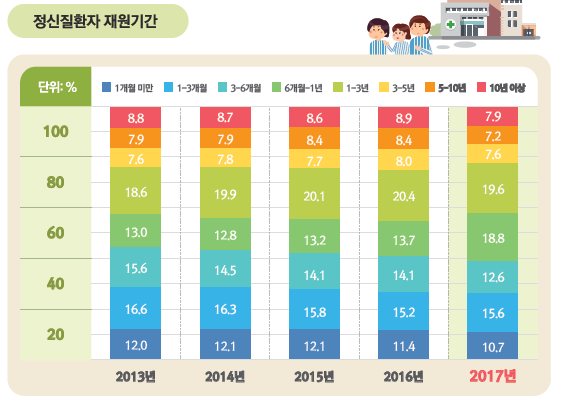 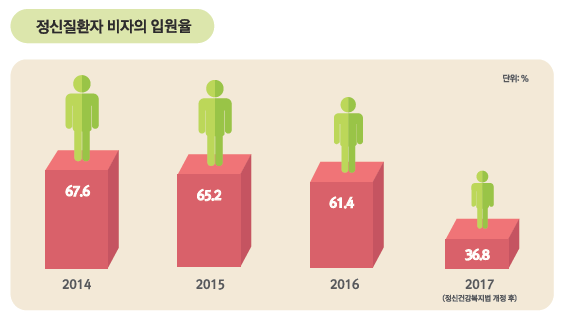 법개정후 비자의입원(강제입원)률 감소
반면 장기입원률은 크게 변함없음
정신건강현황 4차 예비조사 결과보고서 (2017년 12월 31일 기준)
침해 원인
1. 성급한 제도 도입 – 장기입원
사회적 연계가 부족해 생활에 어려움을 겪어 사회로 복귀하지 못하고 장기입원을 선택함(연간 평균 98일)
국가인권위원회 ‘정신장애인의 지역사회거주 치료 실태조사 결과’ 중복응답 (2019년)
침해 원인
2. 전문적 지식 및 윤리의식 부족
감독기관의 관리 미흡 -> 사회적 유착
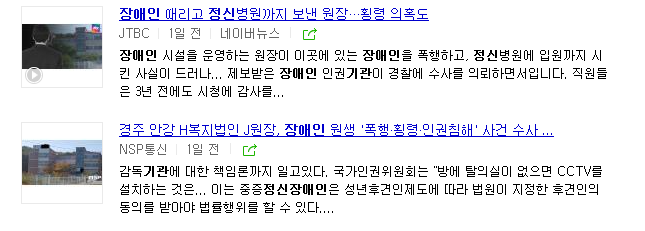 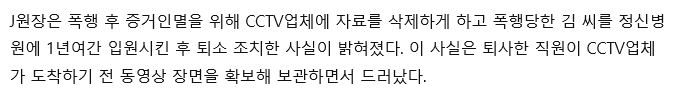 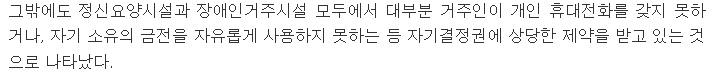 침해 원인
2. 전문적 지식 및 윤리의식 부족
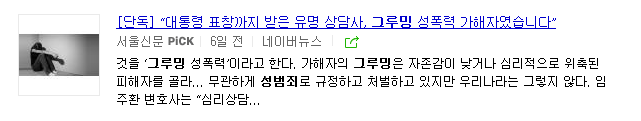 그루밍 성폭력
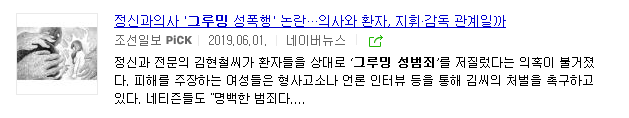 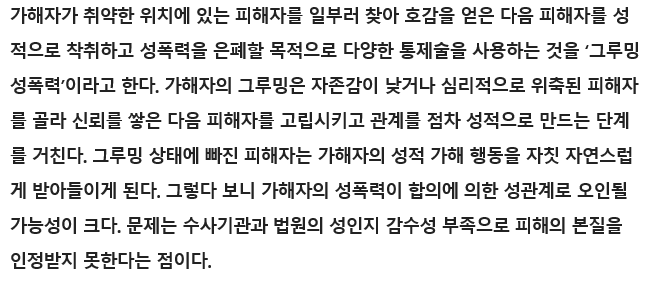 심리적으로 취약한 피해자를 일부러 호감을 얻은 후 성적으로 착취하는 성폭력 -> 자칫 합의에 의한 성관계로 오인될 수 있음
침해 원인
2. 전문적 지식 및 윤리의식 부족
침해 원인
3. 사회적 낙인
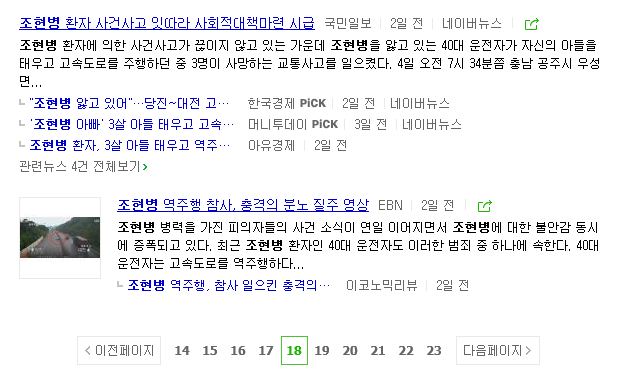 침해 원인
3. 사회적 낙인
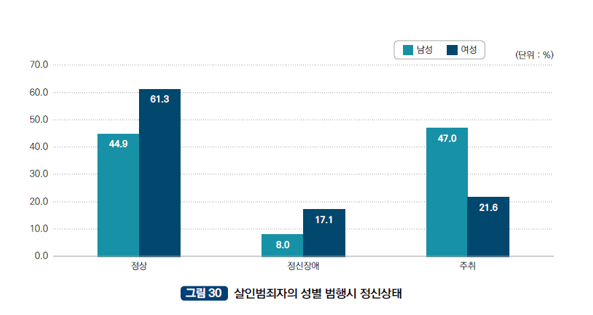 정신장애인의 실제 범죄율은 정상인들에 비해 낮음
[2017년 주요 범죄 유형별 특성 검찰청 통계자료]
외국 사례
외국 사례 - 인권보호
외국 사례 - 사례관리
집중지역사회치료 : 장기입원을 방지하고 환자들의 퇴원 촉진 및 위기환자서비스를 집중적으로 제공하여 지역사회에 거주할 수 있도록 돕는 것이 목적. 개별화된 서비스, 시간제한 없는 서비스 제공, 가족 및 직업재활서비스 제공, 일상에서 발생하는 문제를 최소화하고 빠른 문제해결방안을 제공
주거서비스 : 정신장애인을 대상으로 주택구입 및 주거지역 개발, 임대비 지원, 임대주택 기금운영 등을 포함 
위기지원서비스: 급성 증상이 나타나거나 위기상황 발생 시 응급서비스나 잠시 지낼 수 있는 장소를 제공함. 모바일 위기 팀이 즉각적인 개입을 필요로 하는 경우 서비스 및 안전한 장소 제공하고, 회복과 휴식서비스를 제공함 ( 최대 7일 동안 숙박 제공, 개방시설운영)
지역사회서비스
외국 사례 - 언론매체
개선방향
개선방향
1. 보건 의료 시스템 재정비
개선방향
2. 언론매체의 가이드라인 제시
사건사고를 개인적 차원의 병리 문제로 바라봐서는 안된다.

정신장애를 특수한 배경을 가진 사람이나 특수한 상황에서 특수한 대상에게만 발생하는 것으로 바라봐서는 안된다.

행위자에게 정신 병력이 있다는 사실을 강조함으로써 정신장애가 사건사고의 직접적 원인이라는 인상을 주어서는 안된다.

기사 제목은 중립적, 객관적 표현을 사용한다.
언론매체의 자극적이고 편향적인 보도를 지양하여 과도한 부정적인 인식 확산을 막음
개선방향
3. 지역사회 연계 서비스
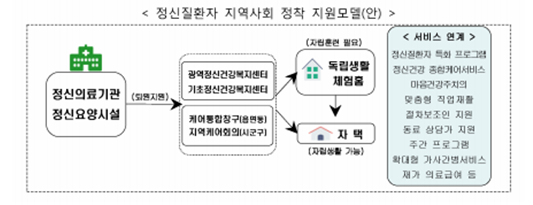 2019년 6월부터 2년간 전국 8개 지자체에서 '지역사회 통합돌봄(커뮤니티케어) 선도사업 중 
정신질환자 지역사회 정착 지원모델
감사합니다